Laceby Acres Primary Academy Music Big Ideas
Build an Overview
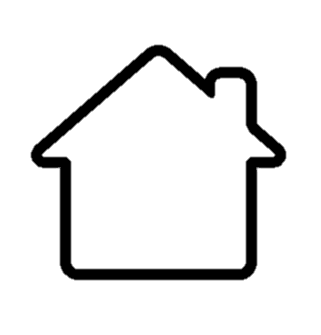 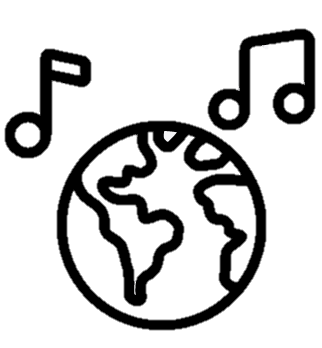 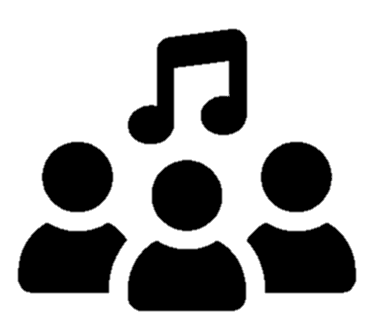 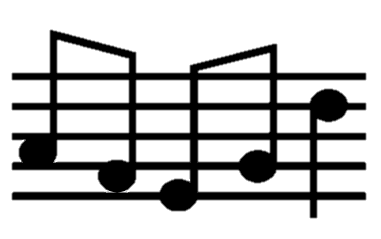 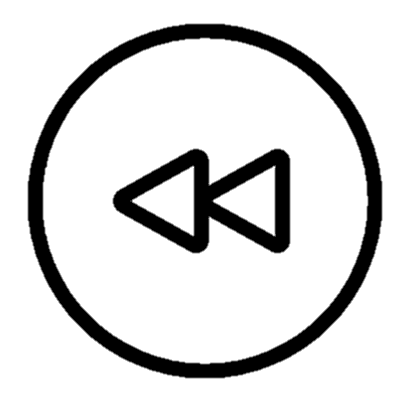 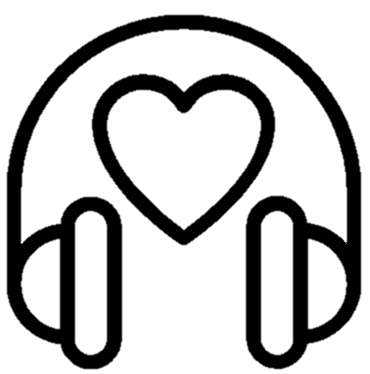 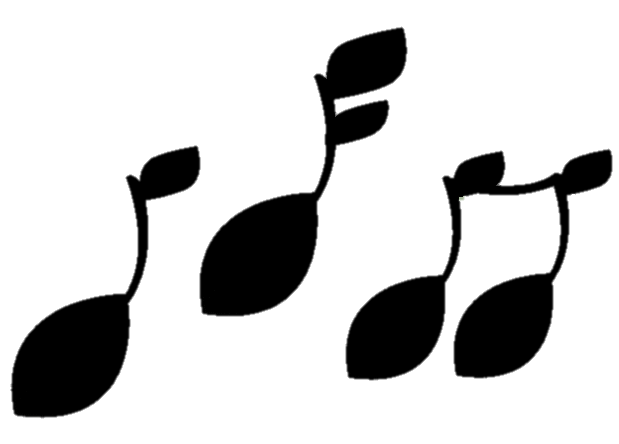 Togetherness
Past Connections
World Music
Community
Environment
Music of Life
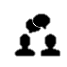 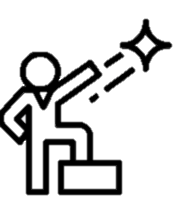 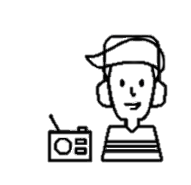 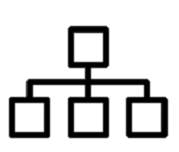 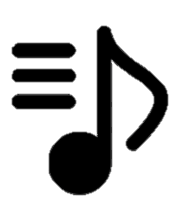 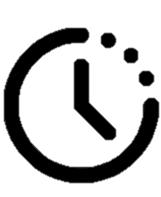 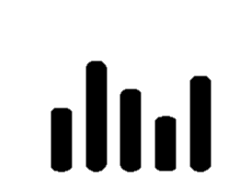 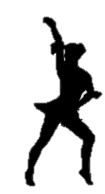 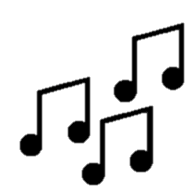 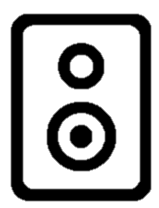 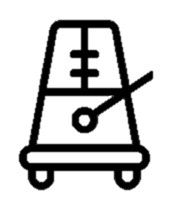 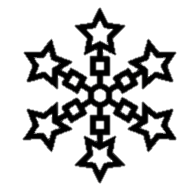 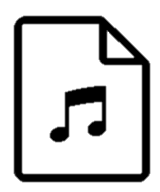 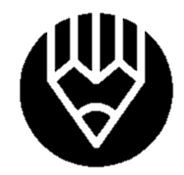 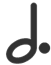 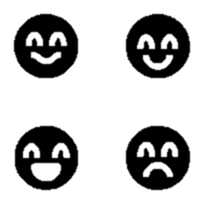 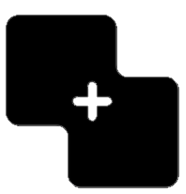 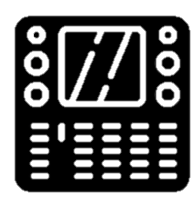 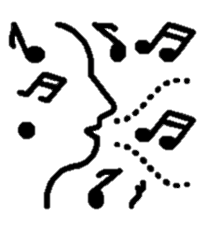 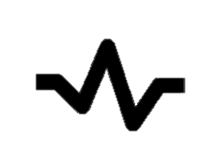 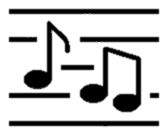 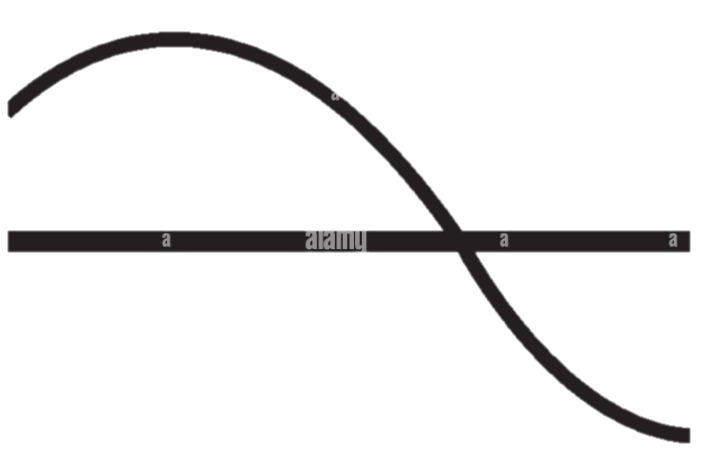 Pitch
Beat
Rhythm
Tempo
Dynamics
Improv
Pulse
Notation
Dance
Compose
Style
Sharing
Feelings
Stories
Time
Patterns
Combine
Melody
Chords
Tech
Structure
Perform
Methods of Enquiry
body percussion
analyse
rehearse
rehearse
rhyme
improvisation
perform
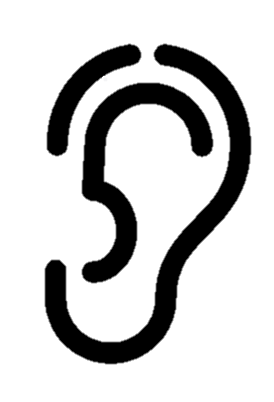 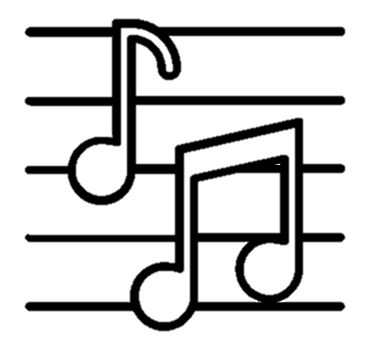 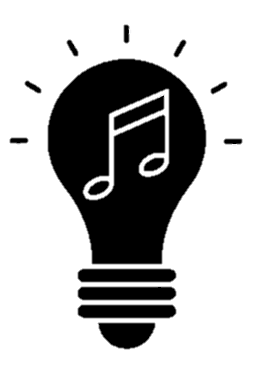 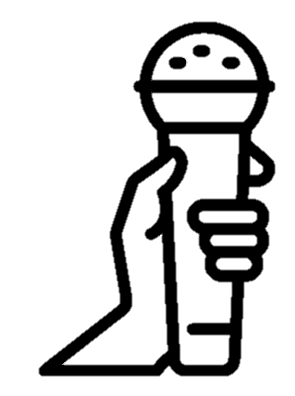 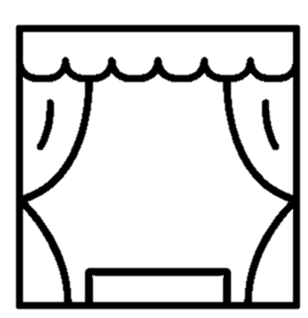 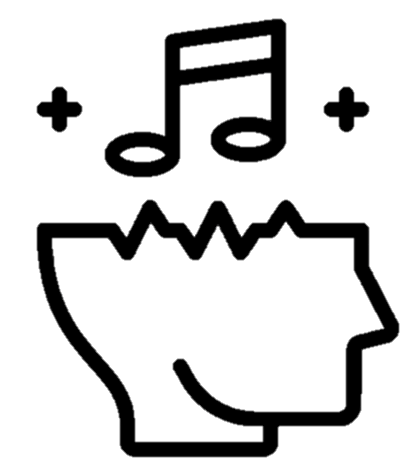 rap
Musicianship
Creating
Listening
Singing
Performing
Playing
record
create
chant
voices
instruments
choir
composing
respond
present
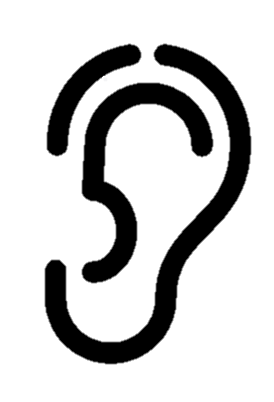 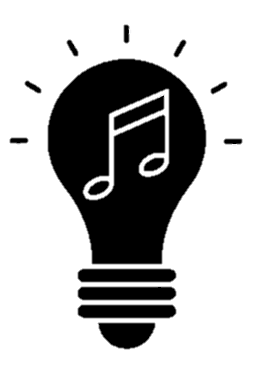 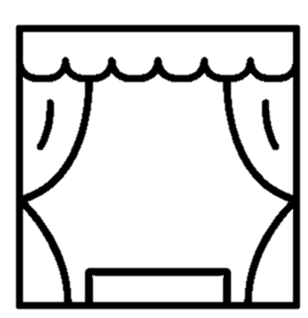 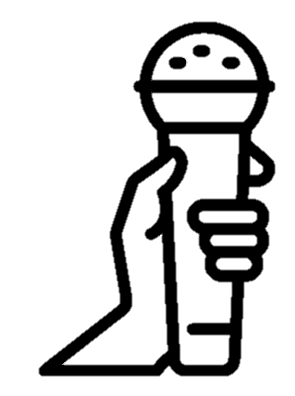 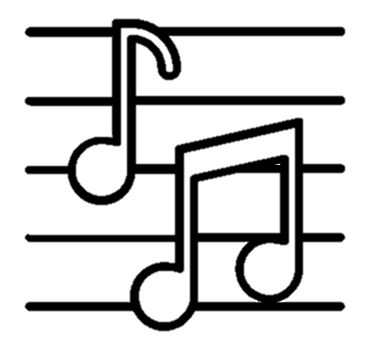 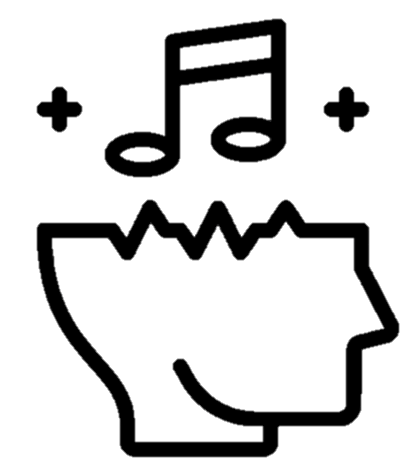 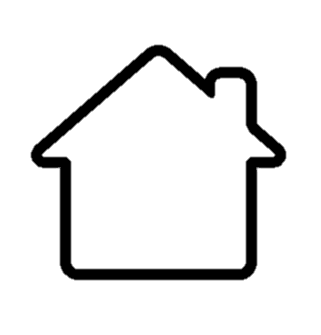 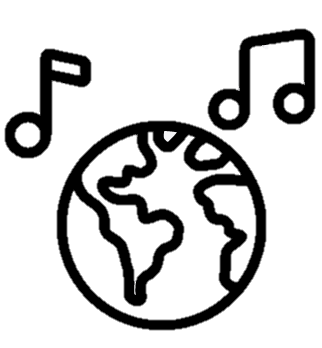 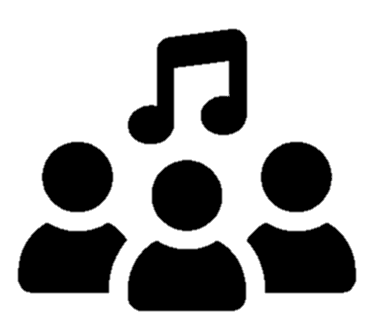 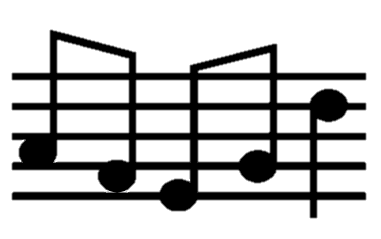 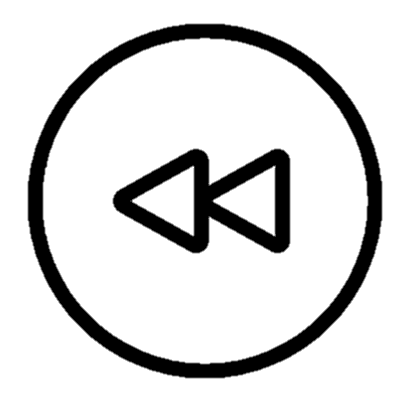 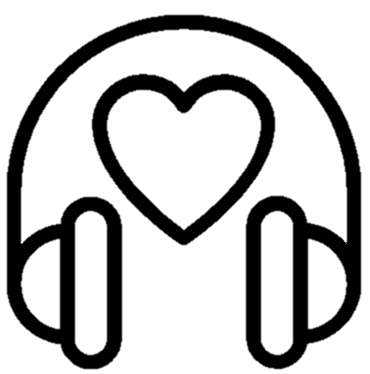 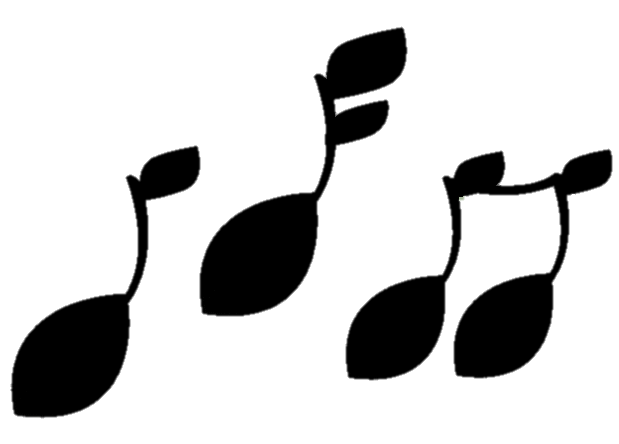 Laceby Acres Primary Academy 
Music Long Term Plan
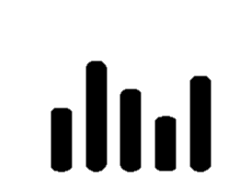 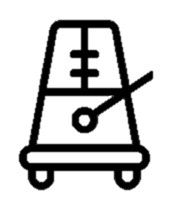 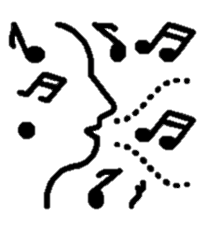 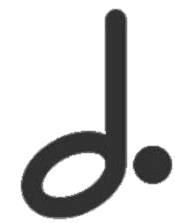 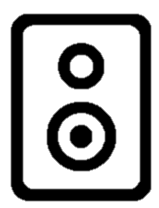 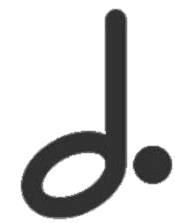 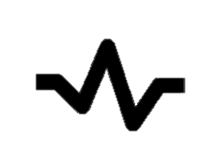 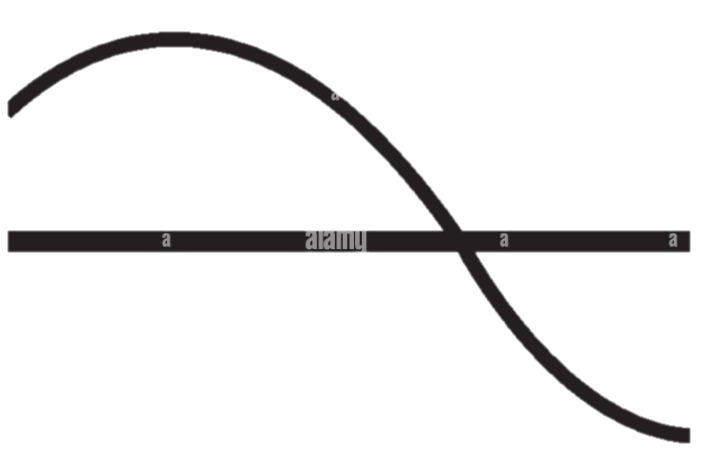 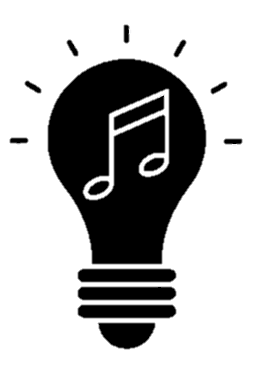 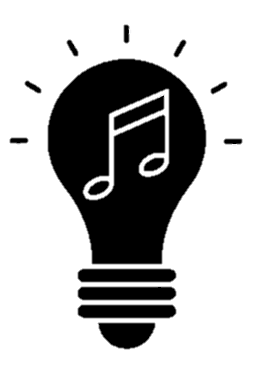 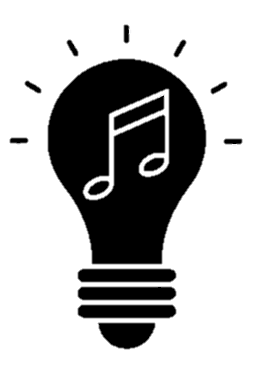 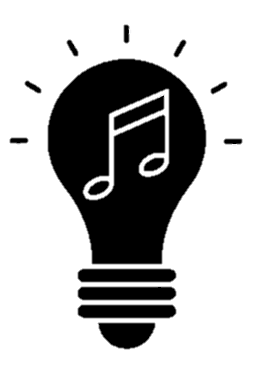 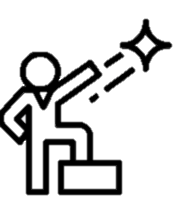 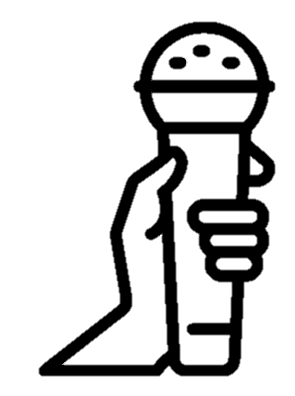 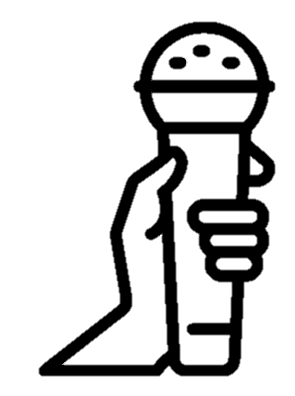 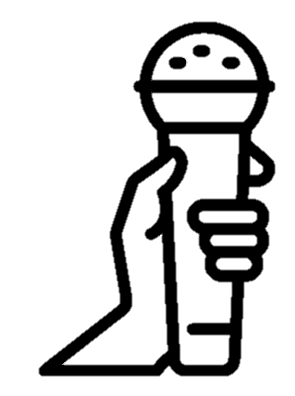 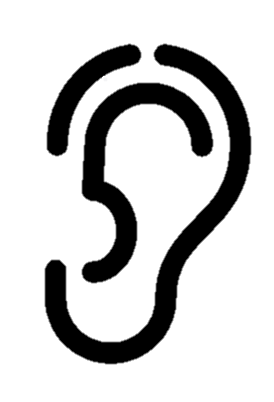 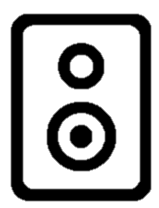 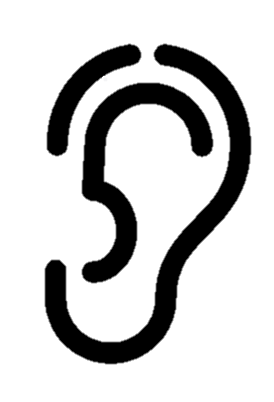 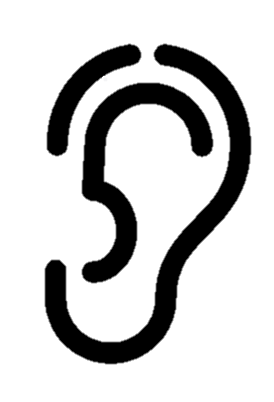 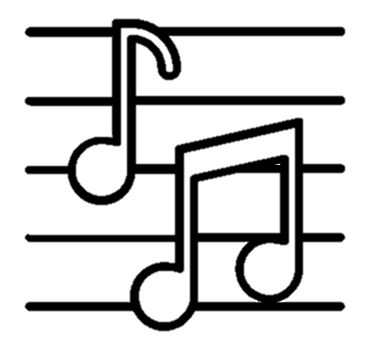 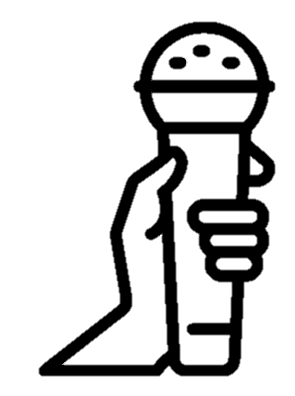 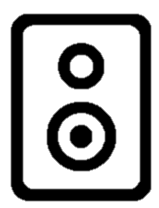 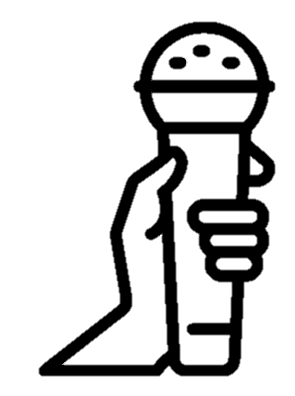 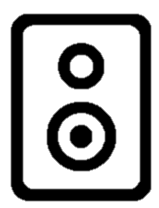 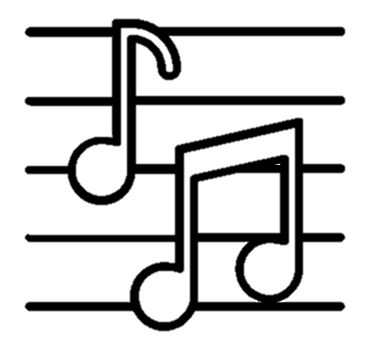 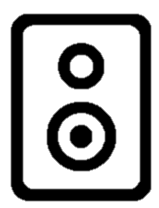 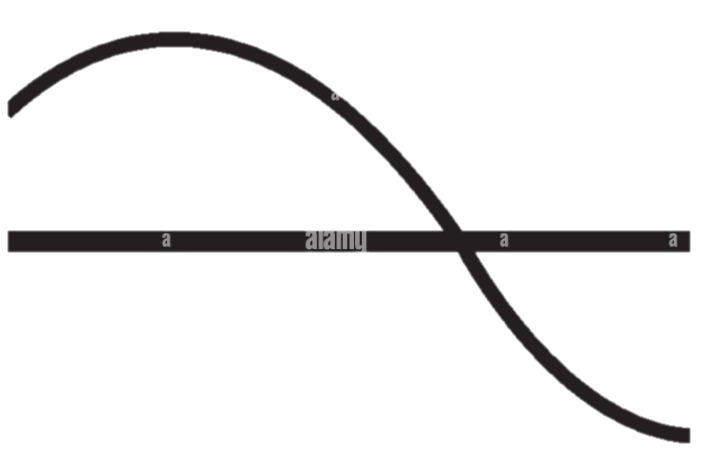 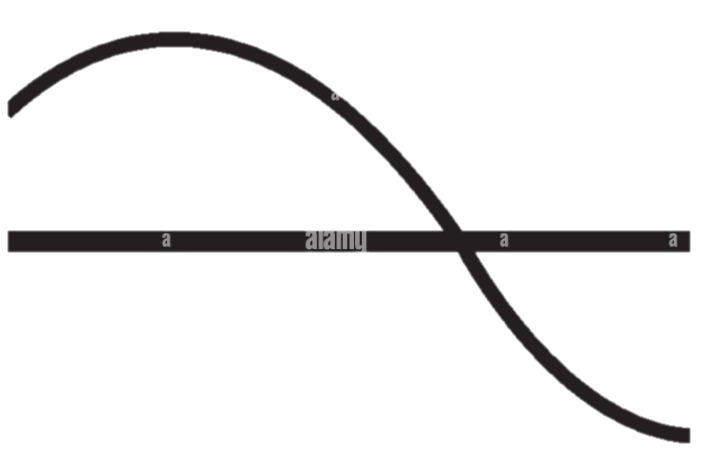 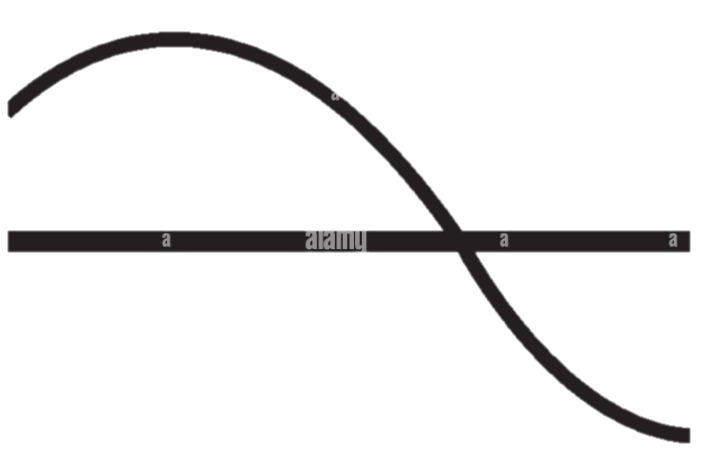 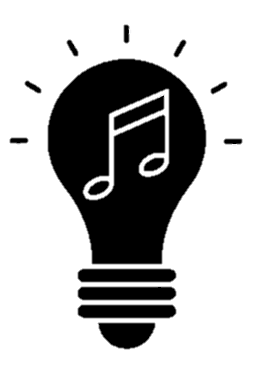 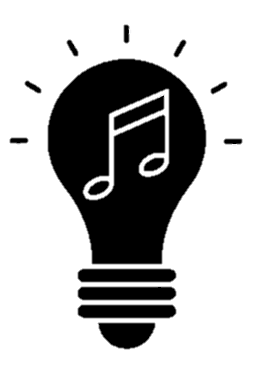 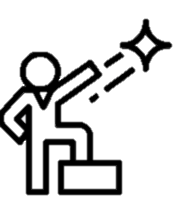 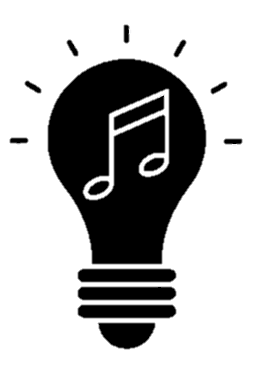 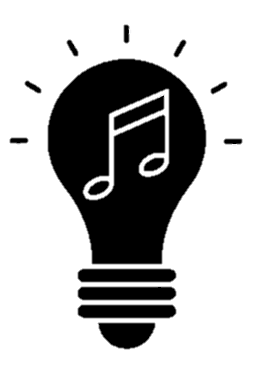 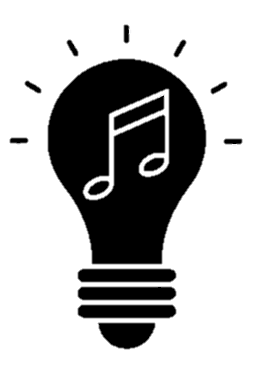 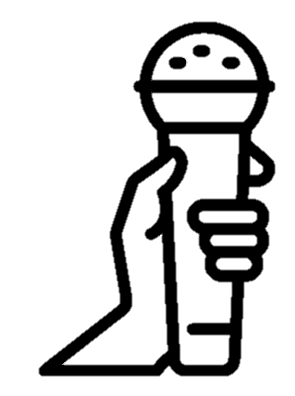 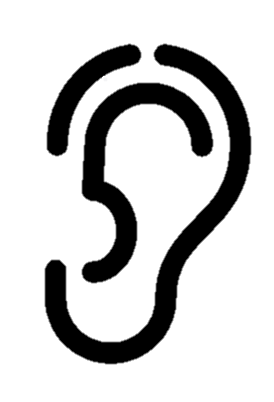 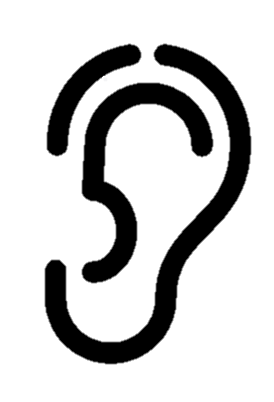 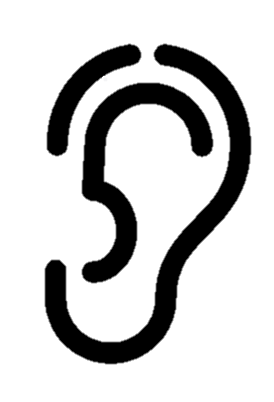 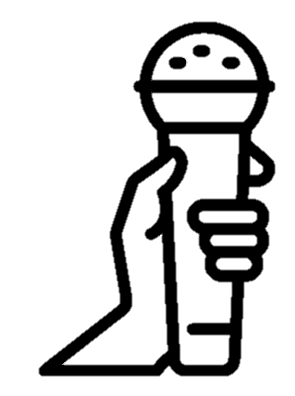 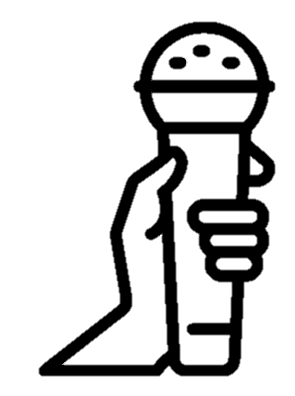 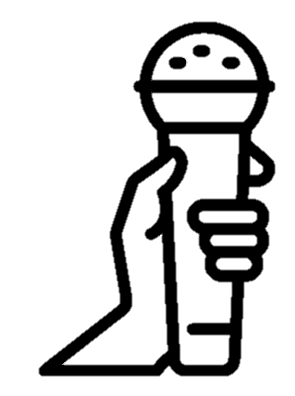 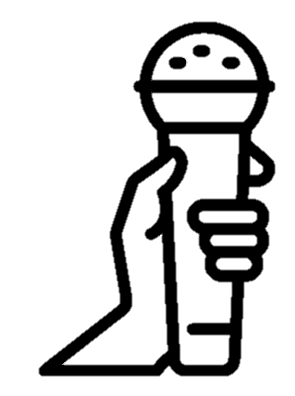 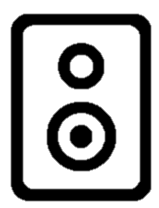 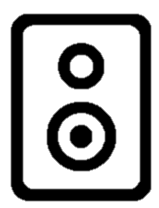 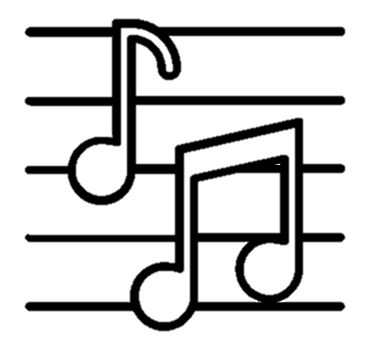 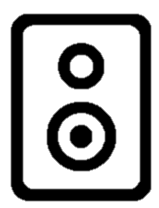 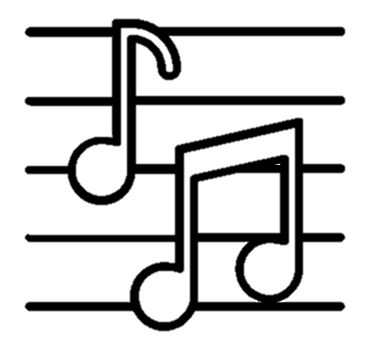 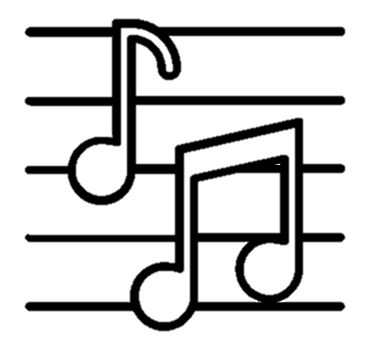 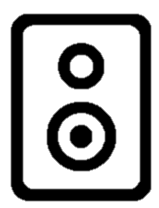 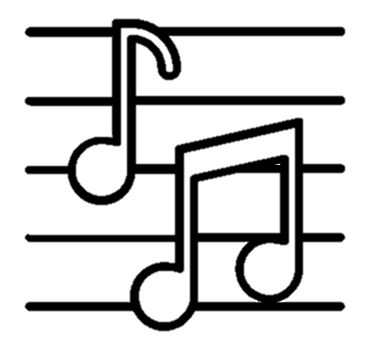 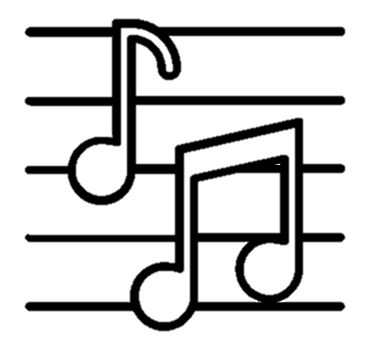 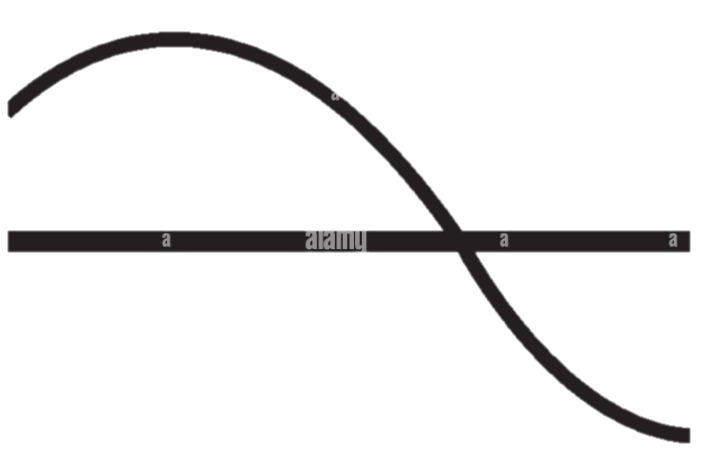 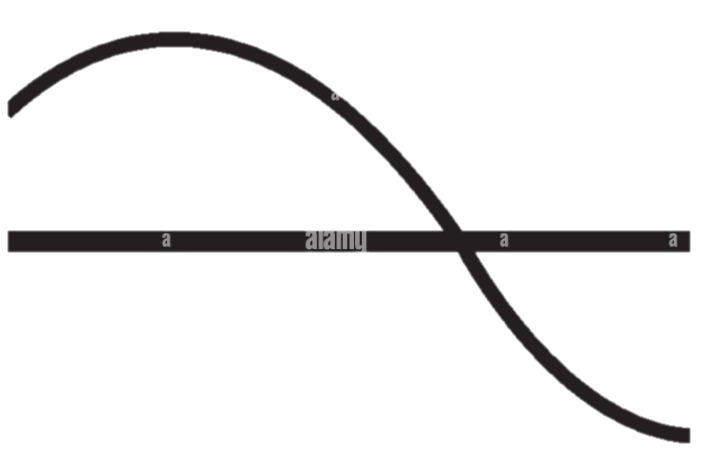 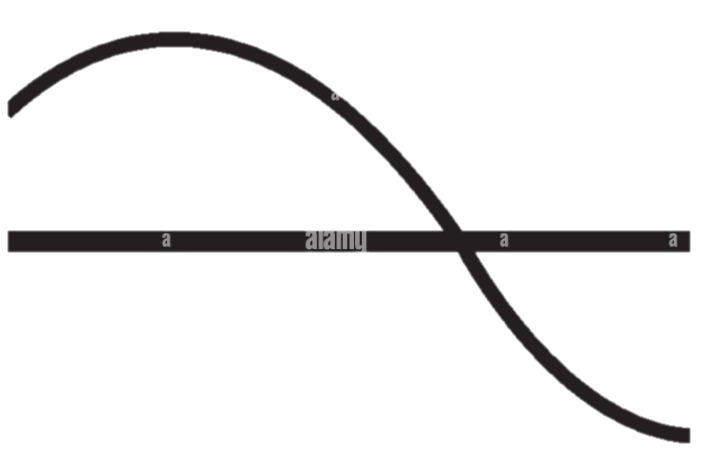 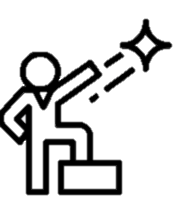 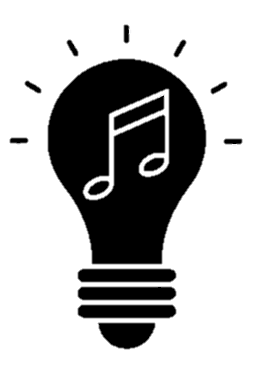 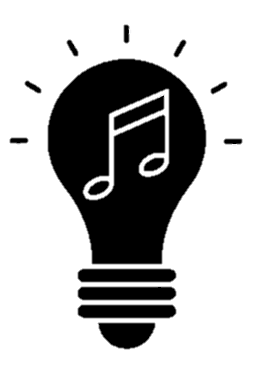 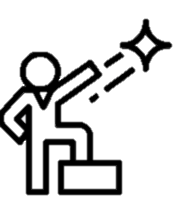 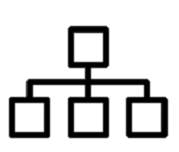 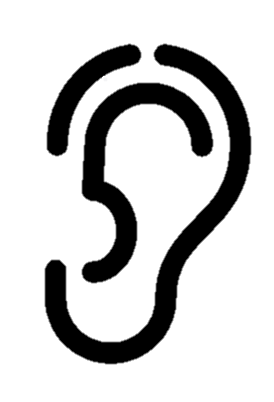 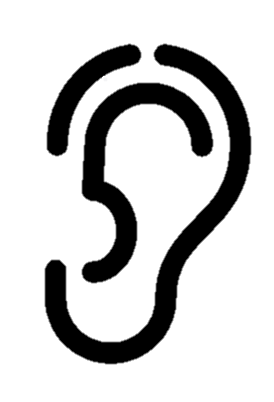 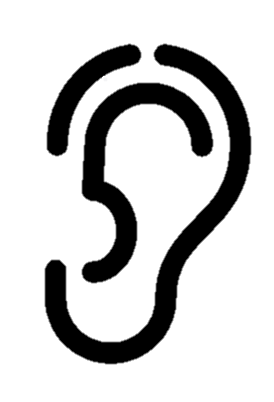 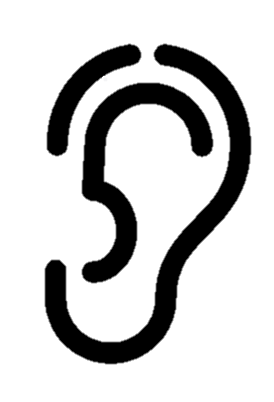 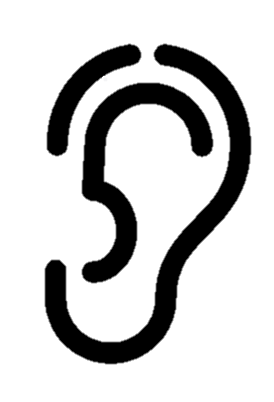 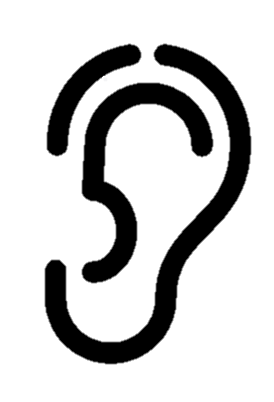 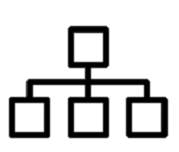 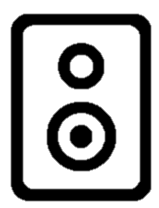 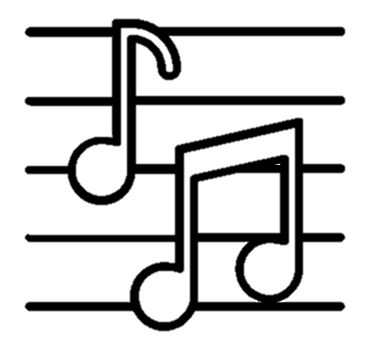 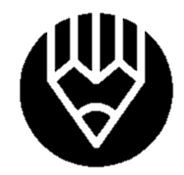 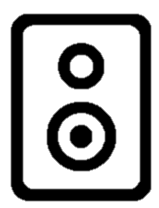 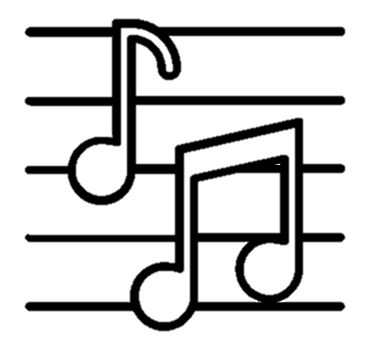 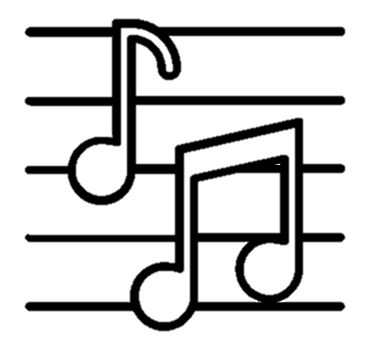 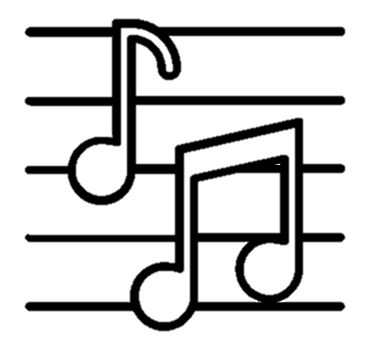 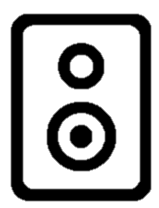 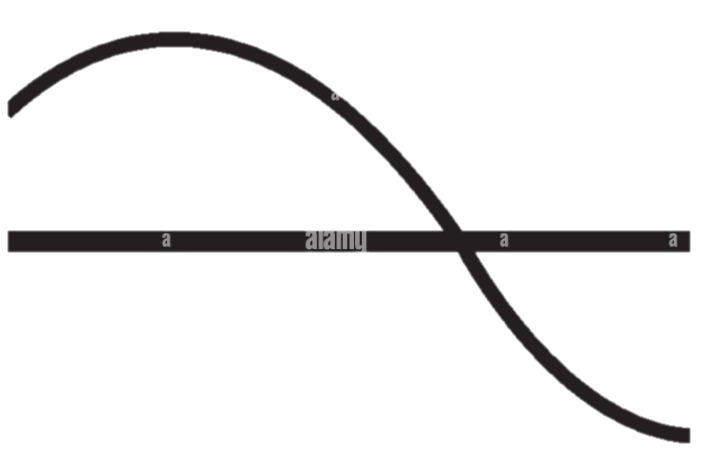 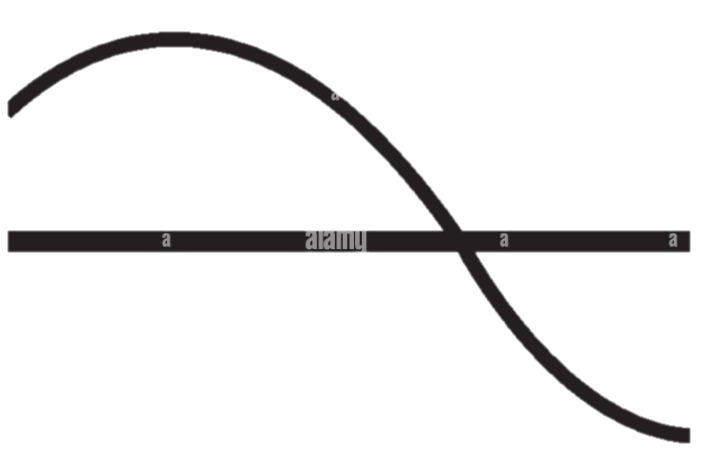 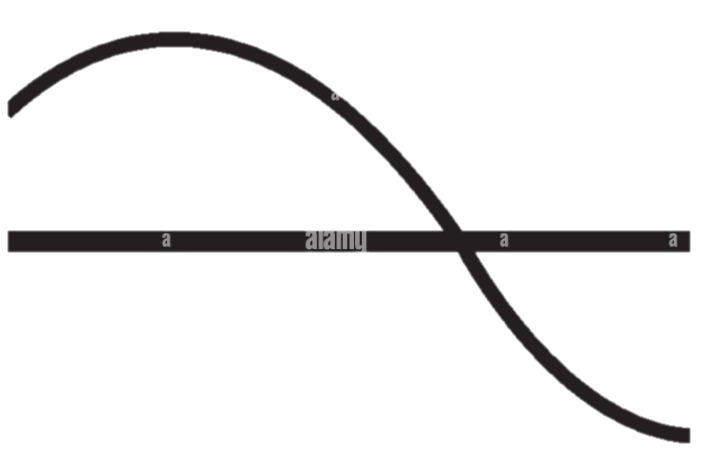 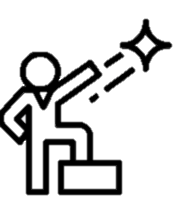 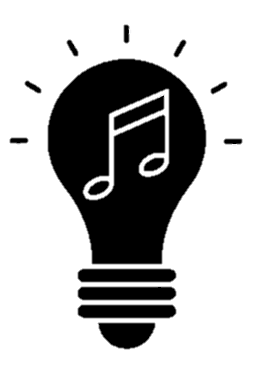 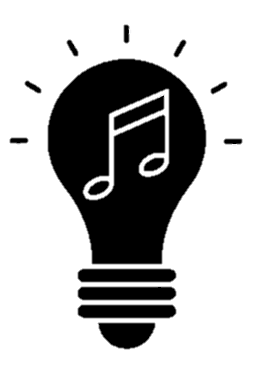 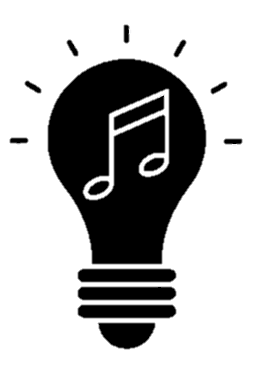 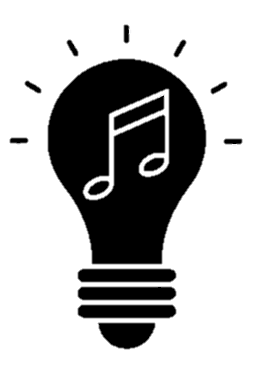 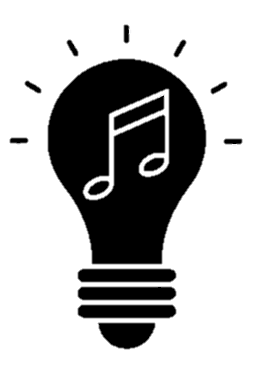 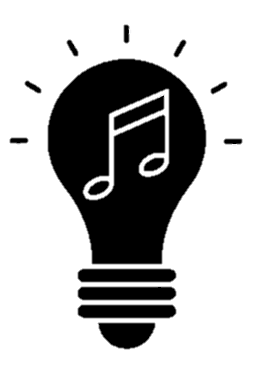 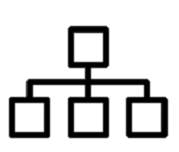 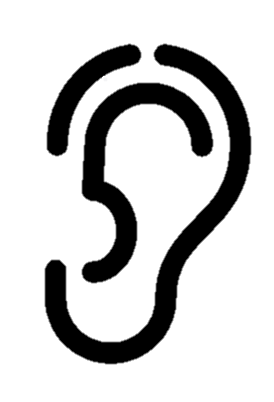 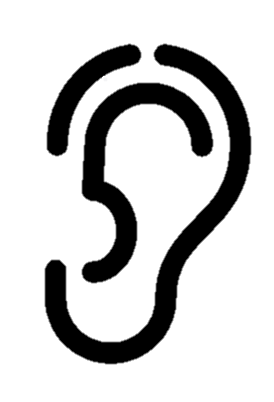 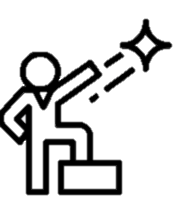 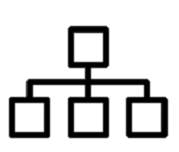 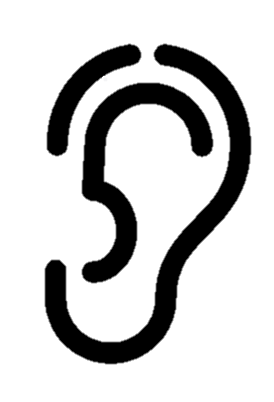 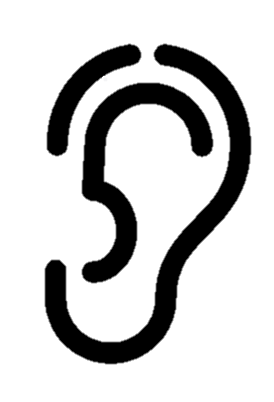 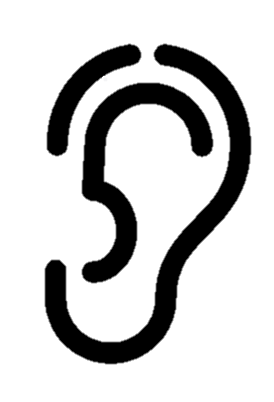 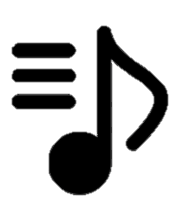 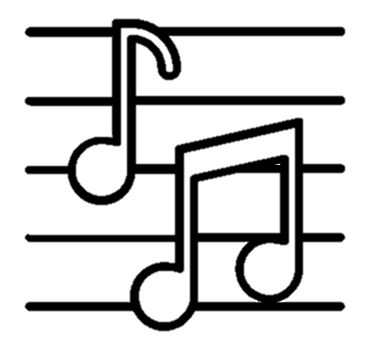 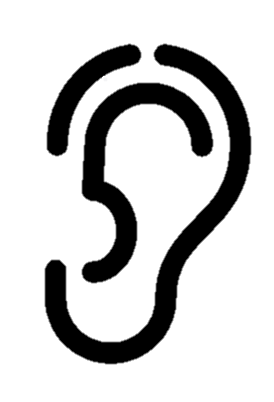 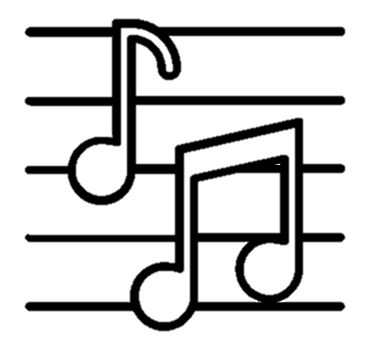 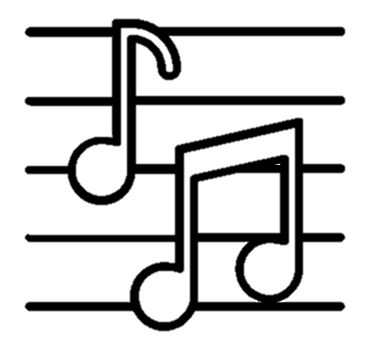 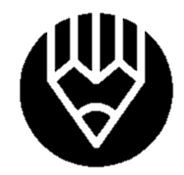 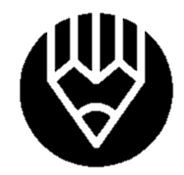 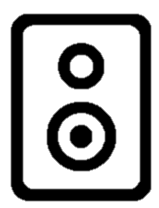 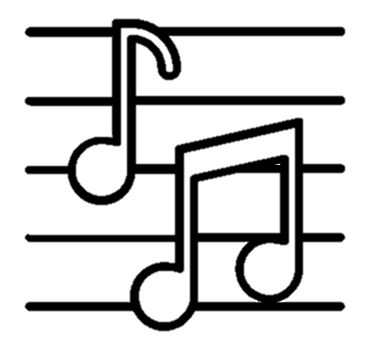 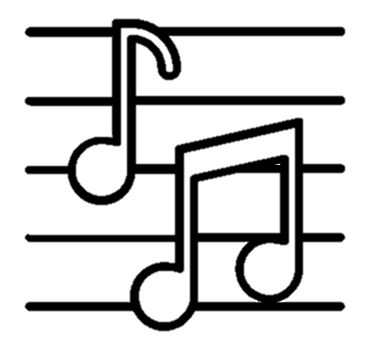 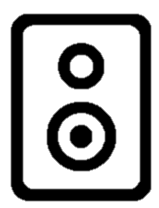 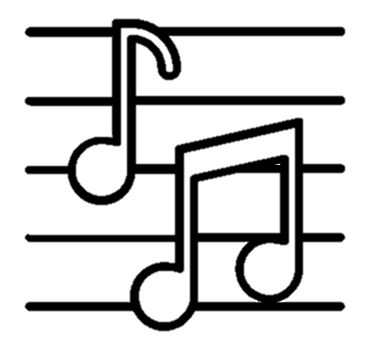 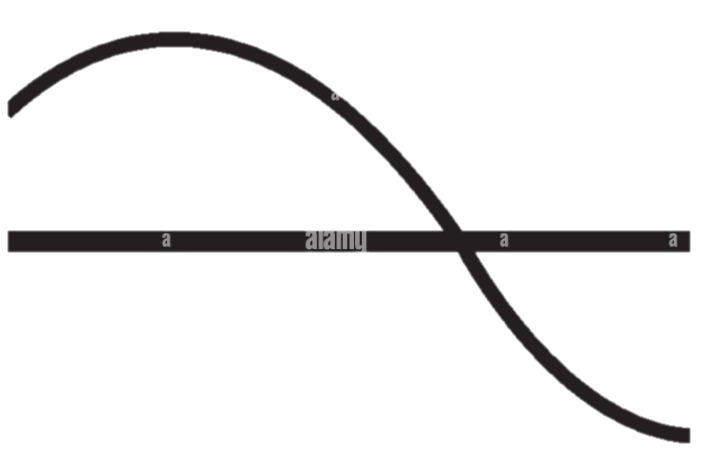 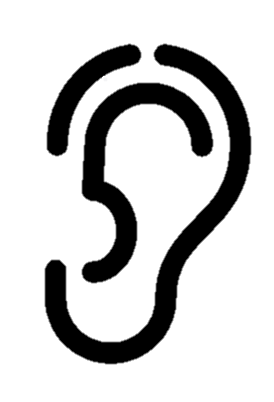 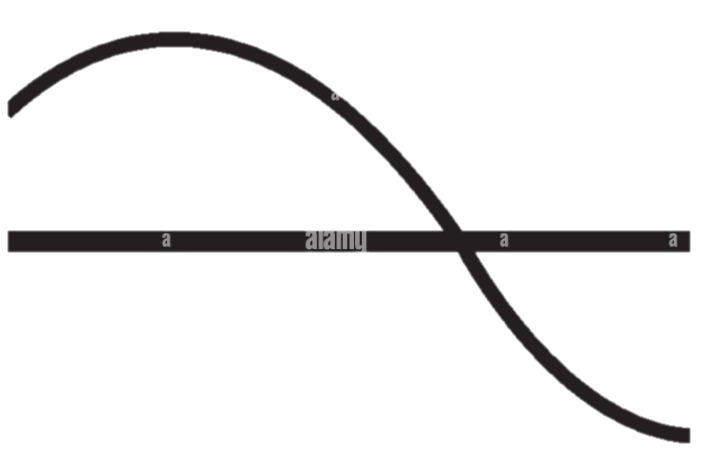 Middlethorpe Primary Academy History Long Term Plan
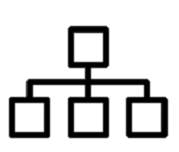 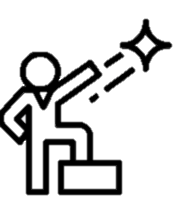 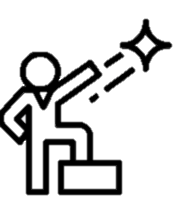 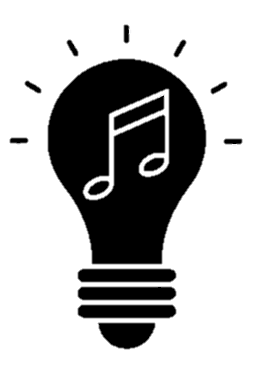 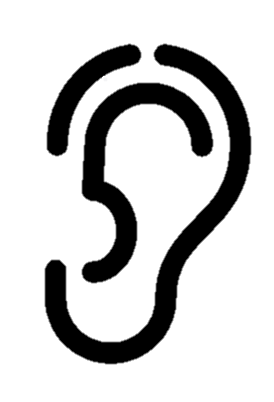 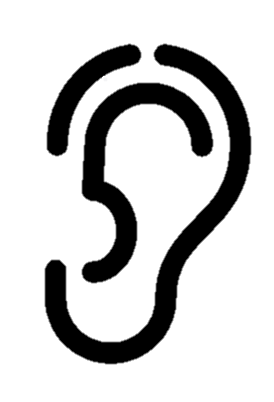 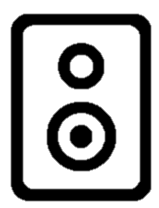 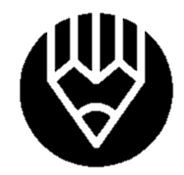 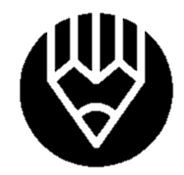 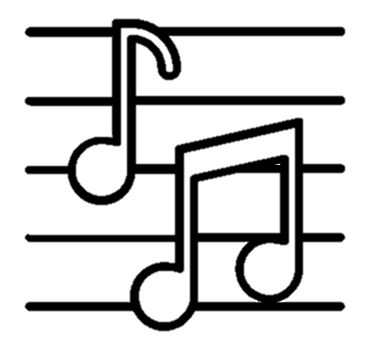 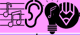 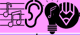 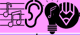 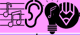 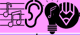 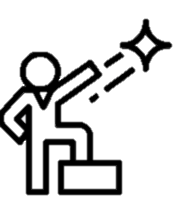 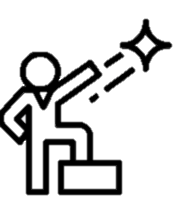 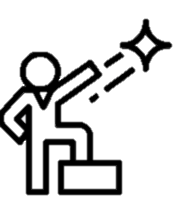 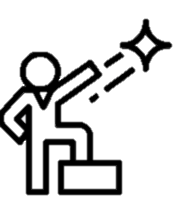 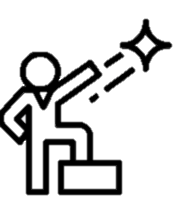 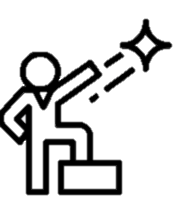 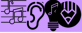 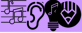 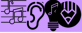 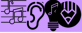 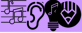 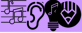